Oh, I Just Use The Search BarBuilding a better website
Angele D. Mott Nickerson
Tom McMurdo
Vermont Department of Libraries
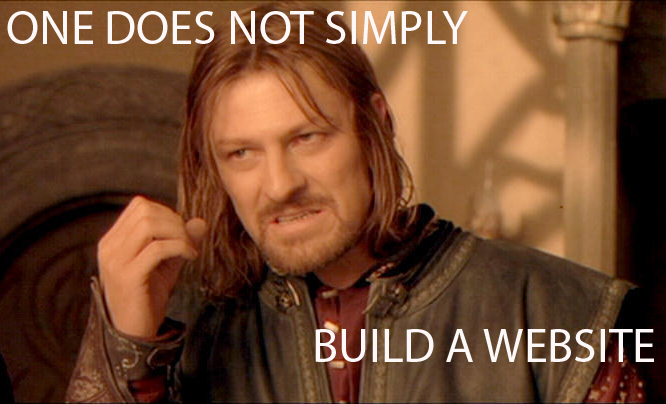 [Speaker Notes: It takes planning, patience, a little more planning.  Creating a website that works means creating a website that works for users.  When users have to use your search bar to find anything on your website you’re doing it wrong.]
The Path We’ll Take
Project History
Project Layout
Content Design
Usability Testing
Questions
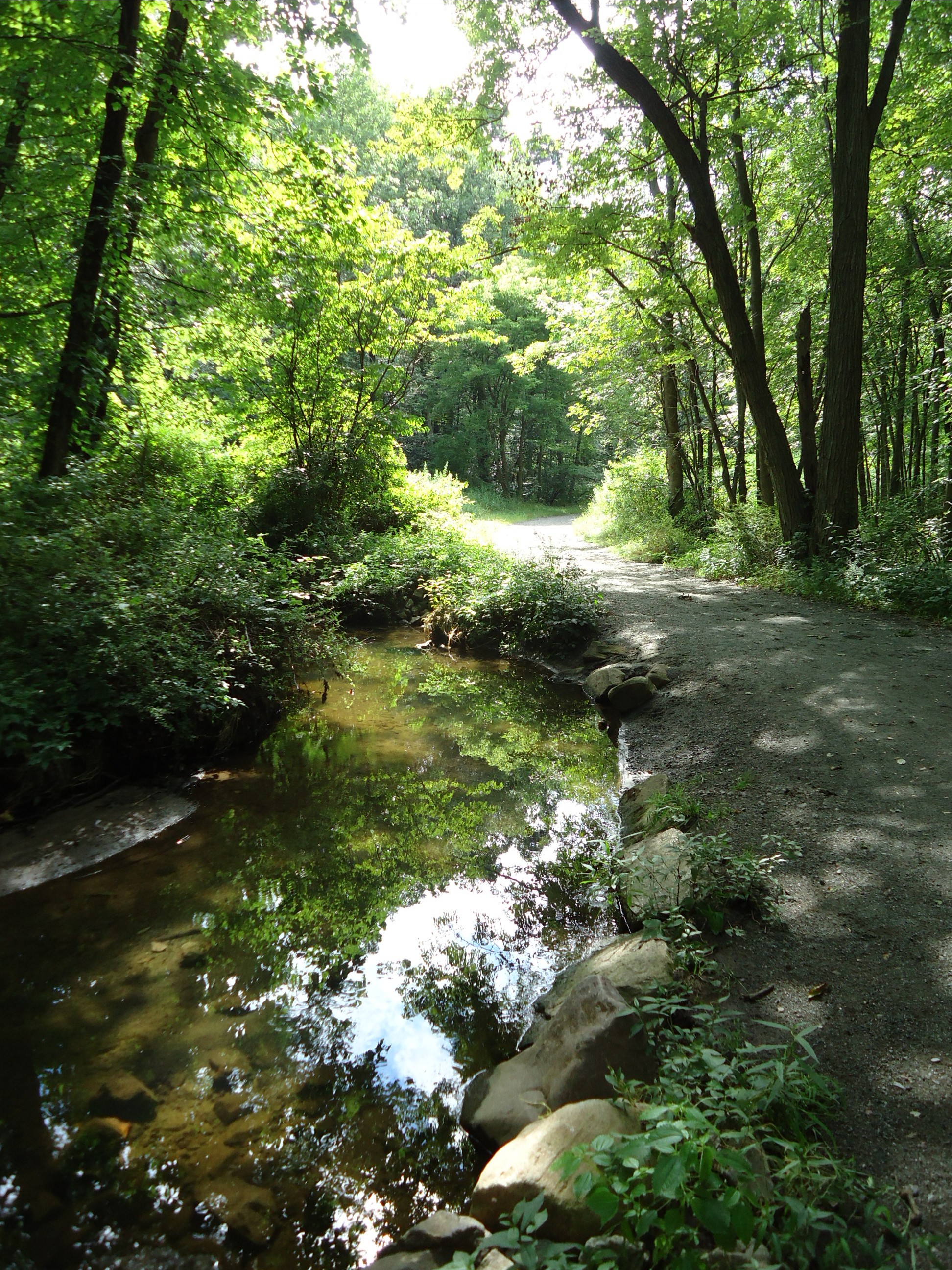 Project History
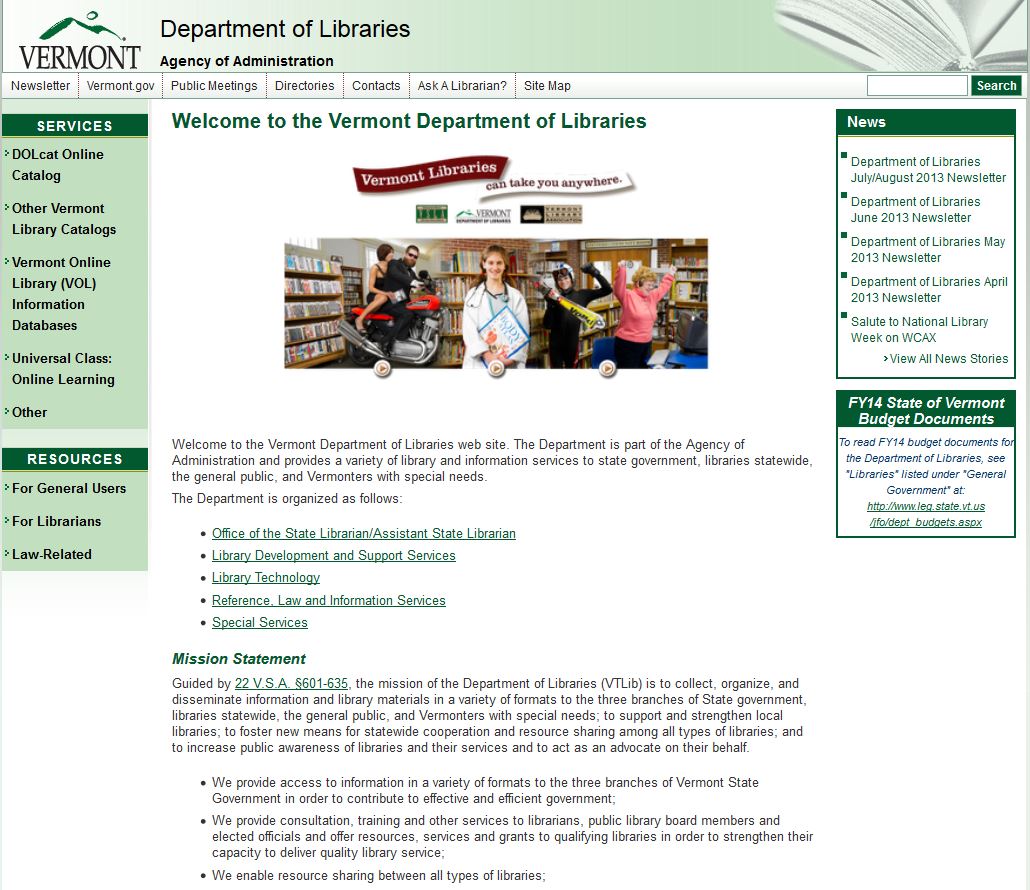 The Department of Libraries (VTLIB) site was tired.

Multiple new state website templates had come and gone. VTLIB still using the same old site.
Like an old shoe
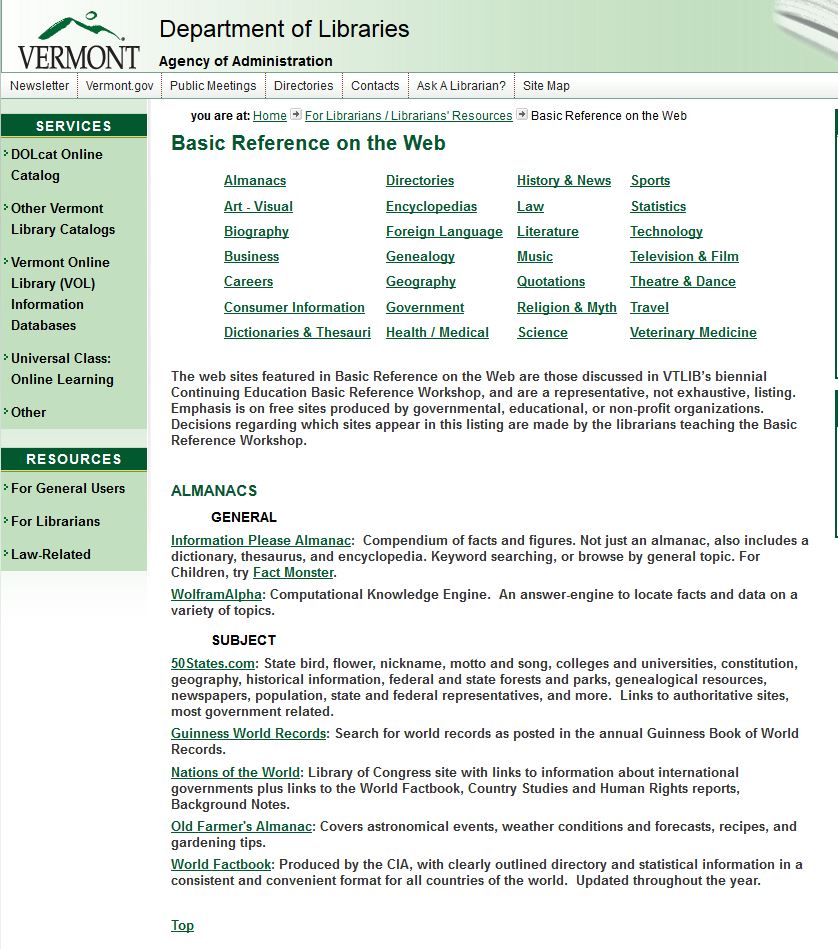 Comfortable, familiar for us and experienced users, but not for new visitors. 

Visitors faced tremendously long lists. This page for basic reference is one of the more egregious examples:
The top of the list…
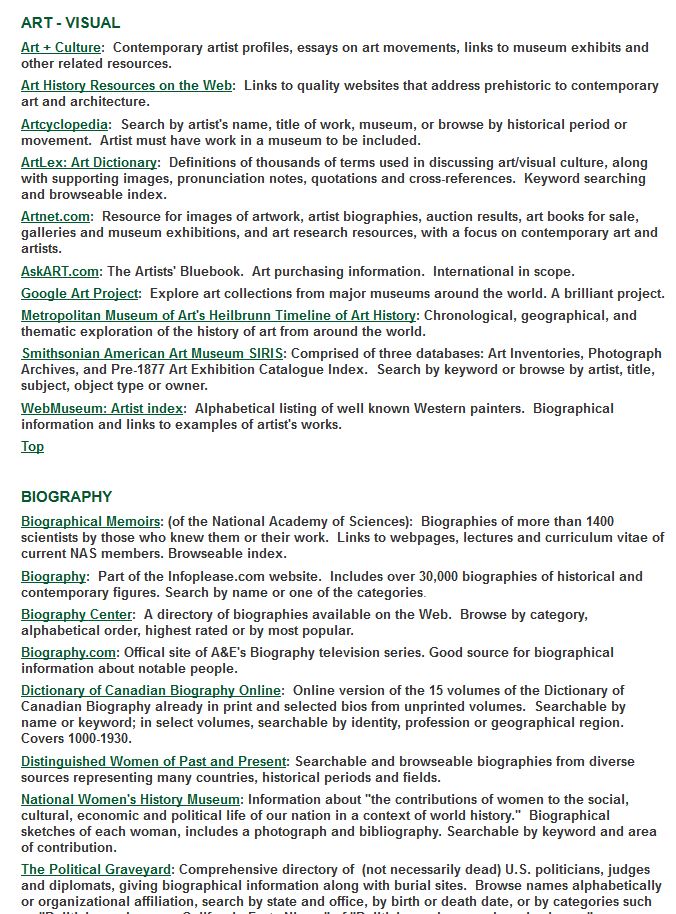 More…
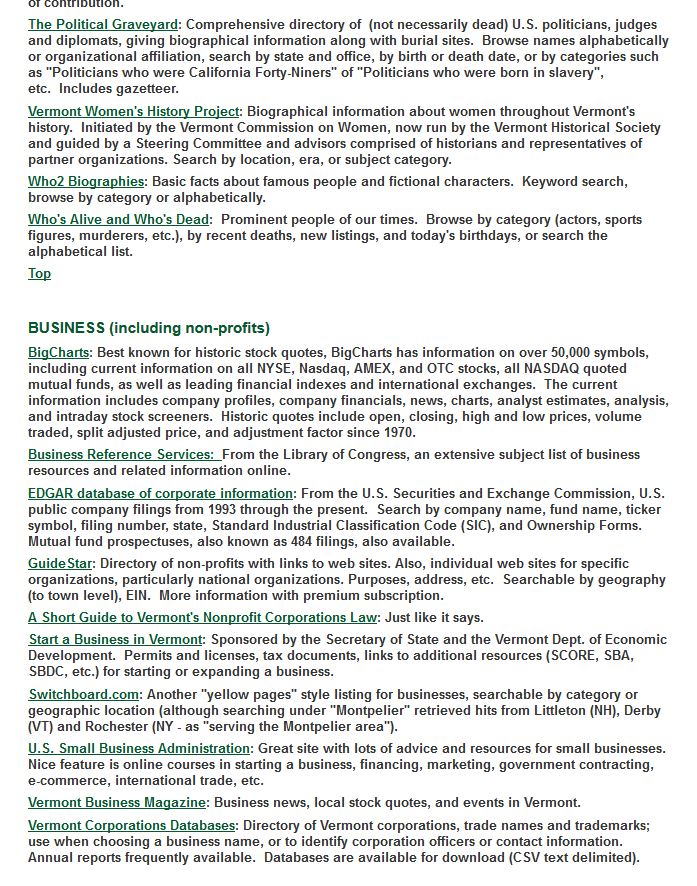 Still more…
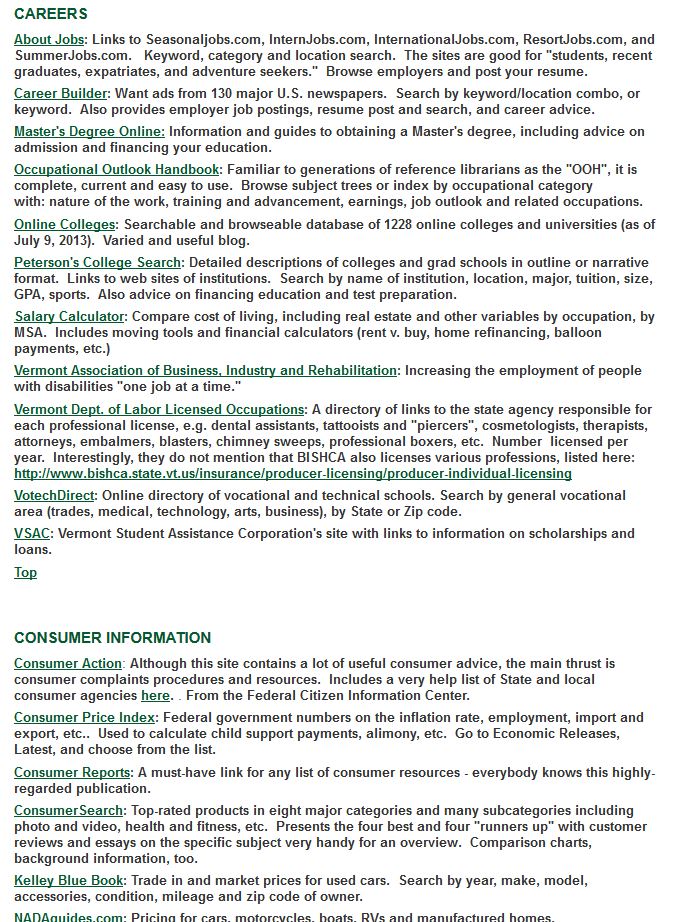 More…
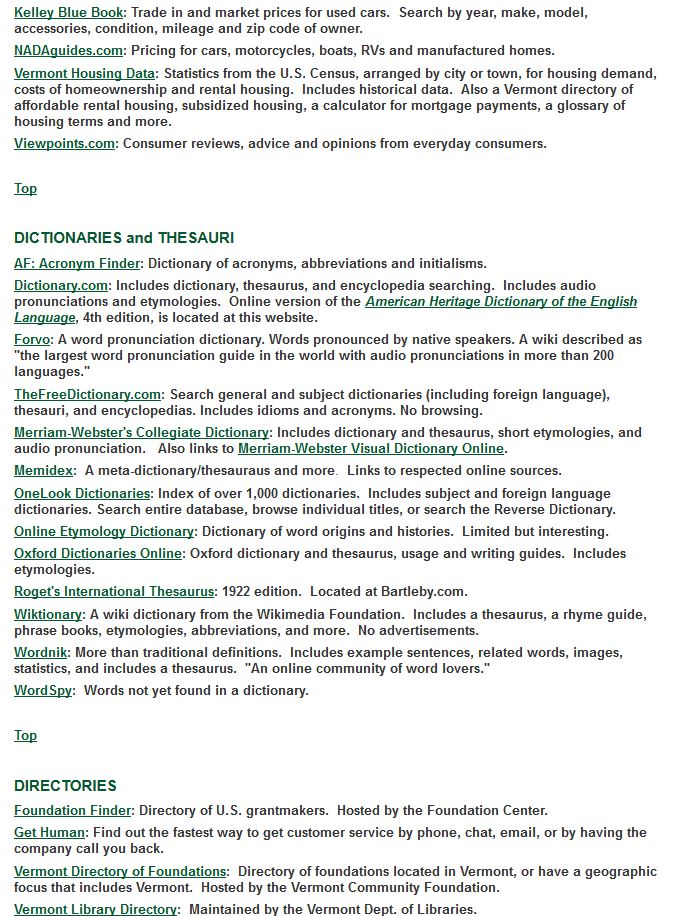 More…
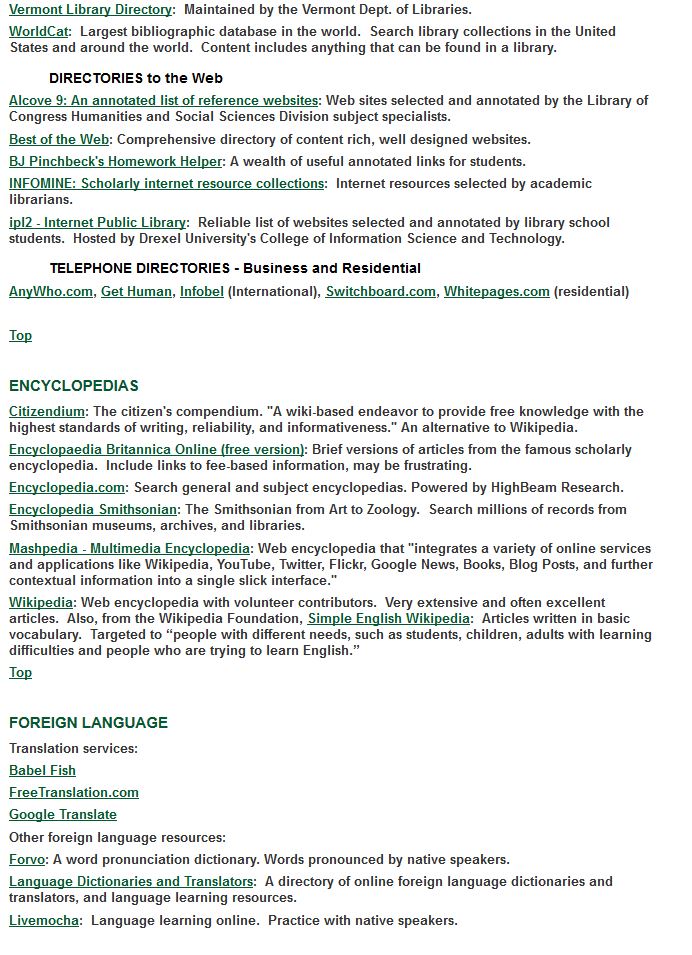 More…
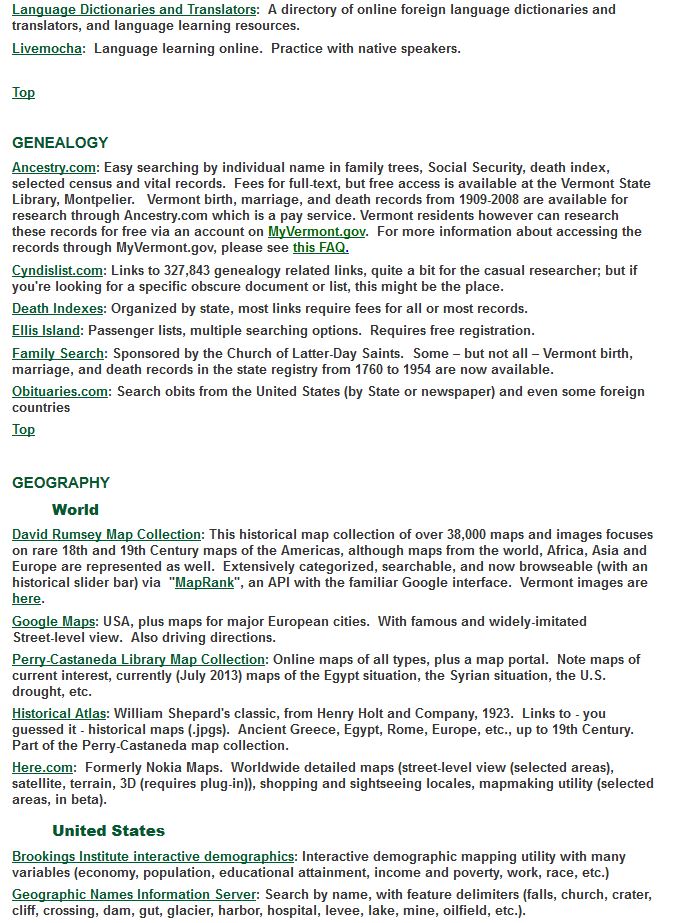 I developed a habit early on of just using the search bar to find what I wanted on our old site.
Just about halfway through and I got tired of doing screen captures.
Change needed
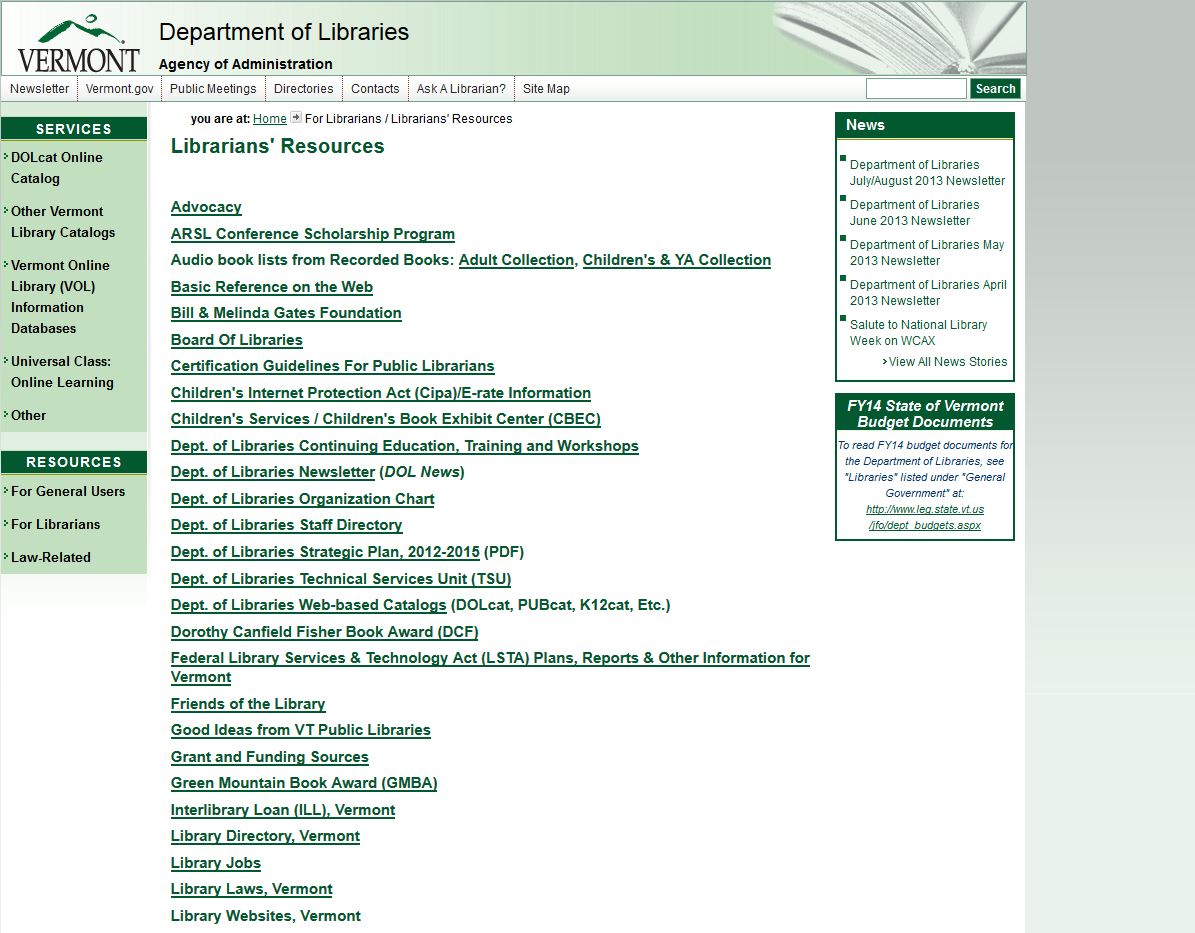 We knew that we needed a new website. 

But, the task was daunting. So much information on the site, warrens, old information, multiple servers, many authors, styles, types of information…
Librarians’ Resources
Choices
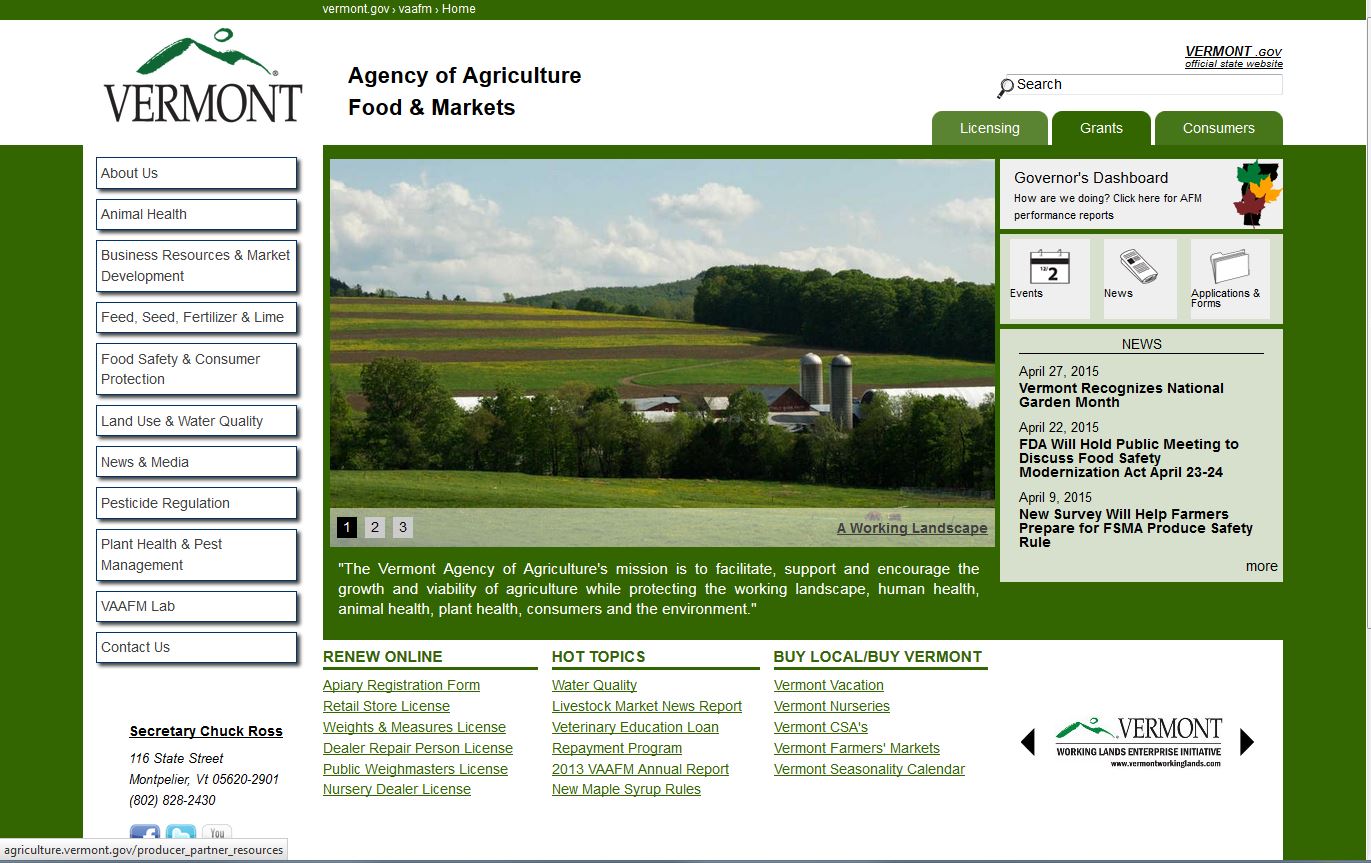 How to proceed?

Drupal is WYSIWYG, so how hard could it be? We can just do this in-house, right?

I’ll just drop everything for the next six to nine months and do this. Ha ha.
Agency of Agriculture site
Choices
Hire a consulting firm? They won’t understand library issues. 

Fortunate to be able to work with Angele Mott Nickerson, a librarian, to help design our site.
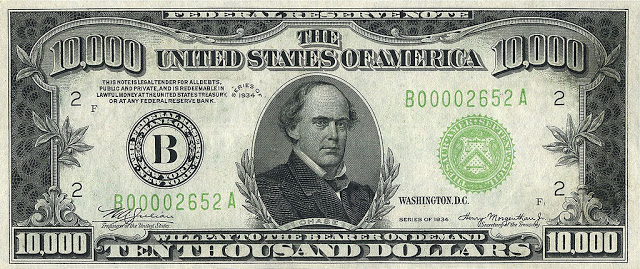 Project Planning
Know where you are headed or you are bound to get lost on the way.  Or worse, not arrive at all.
Project Goals
Responsible Parties
Timelines
Necessary Documents
Project Planning
Project Deliverables 
Style Guide
New Website
Using New & Old Content
What happens if things go wrong?
 How will problems be reported?
 Who should they be reported to?
Reporting on Progress
Weekly Emails
Regular Meetings
Responsible Parties  
 Who is in charge? 
 Who makes final decisions?
Project Planning
Style Guide
Project Timeline
What to cover?
Formatting
Abbreviations
Formality 
Little Details of Writing
How long do you have?
How will you divide the project?
Budgeting in extra time?
Checkpoints
[Speaker Notes: Style guide goal: everyone doing it the same, same face presented to the world, website is uniform, Formality: how will you address your audience, Details: how do you write dates, times, place names, ect. Checkpoints: Have stop points (100 hours, 1 month, whatever) to determine where you are and if the timeline needs to be adjusted.  I went from 1 month to 3 months to 7 months.  While these items should be covered in the written project plan, they should fully fleshed out separately in their own documents.]
Style Guide
Writing Style
Friendly, yet professional
Short paragraphs 
Fewer words
Avoid library jargon 
Speak directly to the reader

Strong Organization
Use headings and bullet points
Leave white space
Images
Use in place of words
Use lots of them
Issues of copyright

Word Choices
Avoid abbreviations
Standard for dates, times, and other commonly used words
Sharing and Training
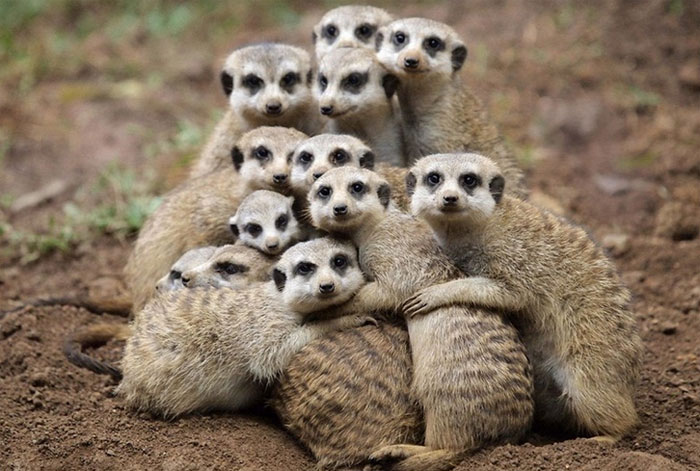 [Speaker Notes: This is what staff will look like when you change things.  So share and train and explain the new style guide.]
Project Timeline
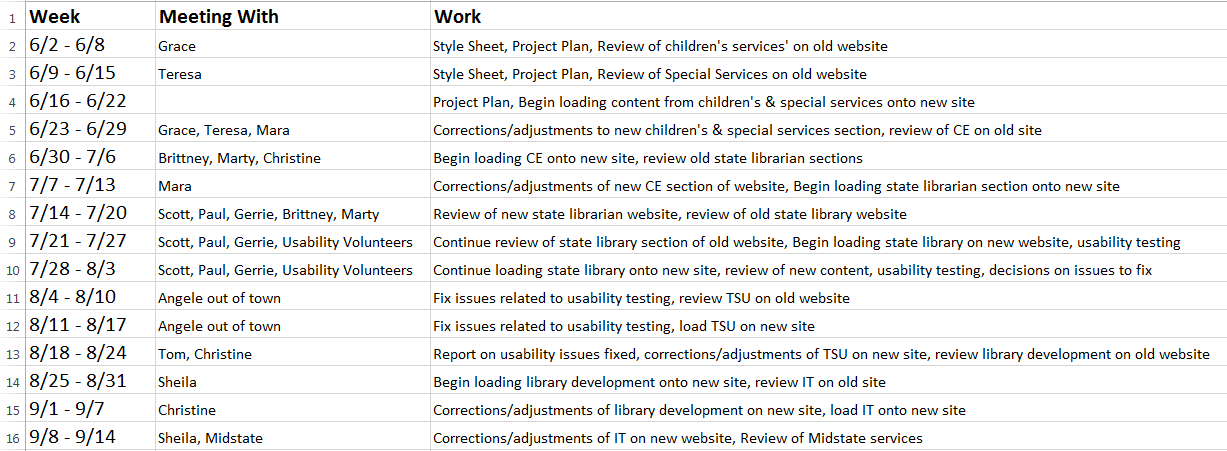 [Speaker Notes: Doesn’t have to be fancy, just needs to get the job done.  This also helps in other’s planning as well.  If people know you’re working with them they can plan their schedules and get their work done, you can work around other meetings and vacations, ect.  For the overall timeline you’ll want to include things like when you’ll do usability testing, time for fixing issues, employee training time, and extra weeks for when everything is running behind.]
Digging Around Your Website
Website Content Audit
Find out what content already exists on your website.
[Speaker Notes: Got the paperwork figured out, so how do you start working on the site?  I assume you have an old website you’re working off of.  So start by digging down deep into that site to see what you have.  I did this section by section.  Who ever I was working with for the coming few weeks I first set down with them and went over all the pages on the current website that they were responsible for or somehow related to their job.   Probably a better approach would be to do this up front to get an idea of the total content.]
Oh’ The Things You’ll Find….
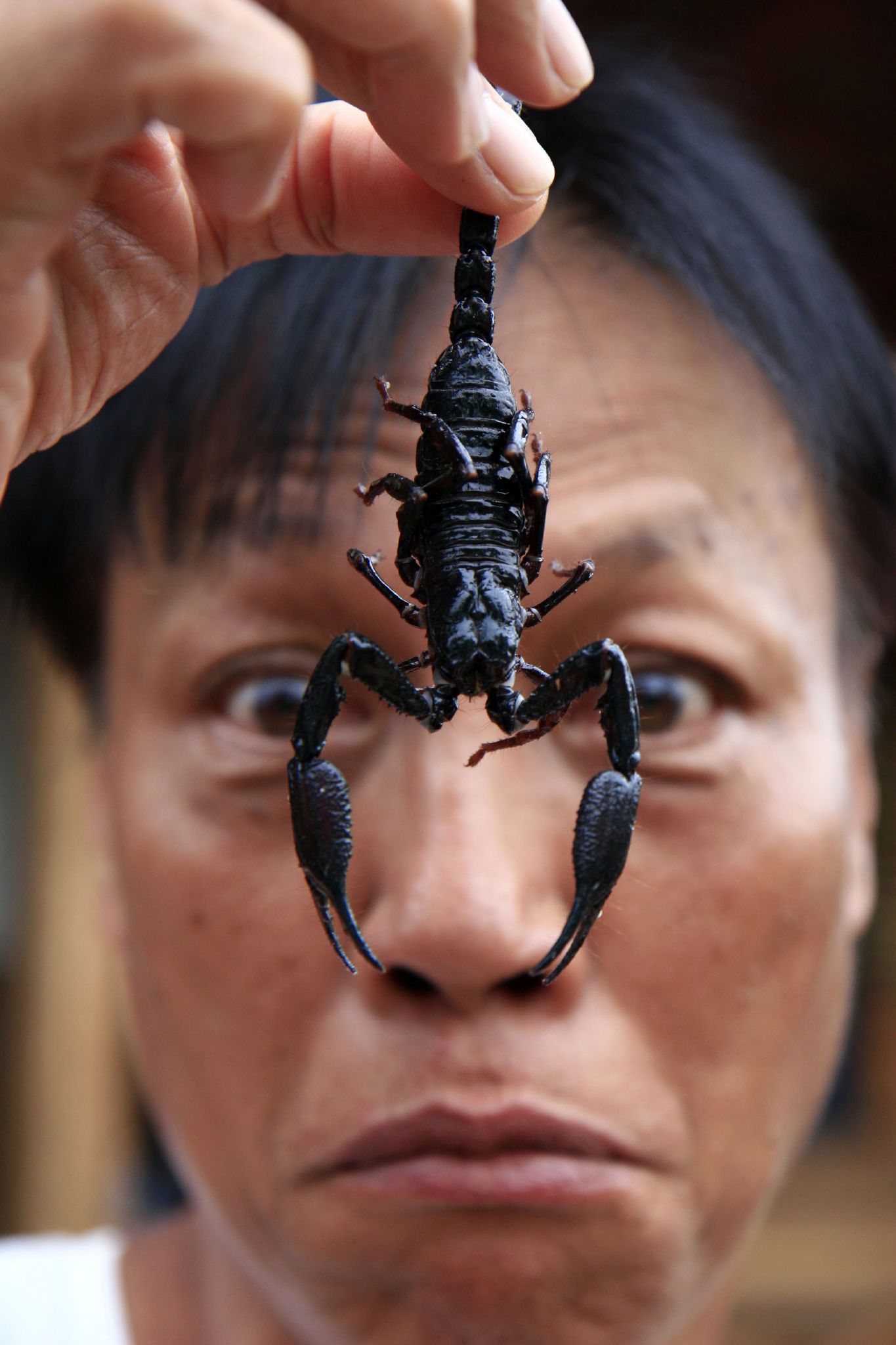 You cannot fix problems if you don’t know where to find them.  
Use the audit as a discovery tool.
[Speaker Notes: I know you don’t want to do this, it sounds boring, and tedious.  It is.  But you need to know what exists, what bad habits are present, and you’ll also likely discover information on how your library is working since the website is just an outward example of the inner workings of your staff.  Examples from VTLIB: expensive server didn’t know they were paying for, multiple people working on same project producing not the same information, very old and out of date info.]
Organizing A Website
Website Work
Review of current website content
Meet with individual responsible to discuss current and future content
Provide individual with list of content I needed from them and deadline 
Receive and organize content on new website
Review with responsible parties
Final edits and now moving on
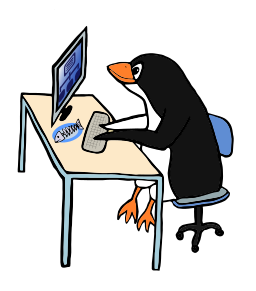 [Speaker Notes: That’s me being chill because things always worked exactly as planned.]
Website Work
“I’ll get back to you later with my work.”
“But ALL of this content needs to be there.”
“I never did it like that before.”
“We’ll just change it back when you leave.”
Consult your project plan
Go over the style guide
Talk about the ultimate goal of a better website
Tell them usability testing says we do it this way
[Speaker Notes: Luckily I could point to the library’s website and ask, “is this really what you want?”]
Website Work
Timeline
Images
Chasing people to get their work
Keeping limits in mind
Constant edits
Consult the project plan
Ask questions, lots of questions
Created “Go Back & Fix Later” document 
Used usability testing to settle disputes
Let some things go
[Speaker Notes: Personal challenges]
Content Design
What do website users want to see?
Strong top-down organization
The ‘F’ pattern
Multiple discovery methods
Simple words
Images
Clickable links
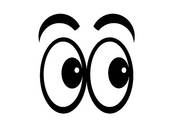 [Speaker Notes: While I wanted everyone to have an overview of the process the Dept followed to build the site I also want to provide information on two other important components to website design.  When talking about the style guide and website layout I want to share with you some basic best practices to consider when creating content for your site.  In terns of usability testing I will talk about how we did this as part of the new Dept website and why it is so important.  

There are as many ways to layout a website as there are people.  However humans have quickly been trained to look at websites in a particular way.  Keep these things in mind prior to starting the design.  Of importance is the organizational structure.  Before building the website the state determined the first two layers of the website and new pages/content were added from there.]
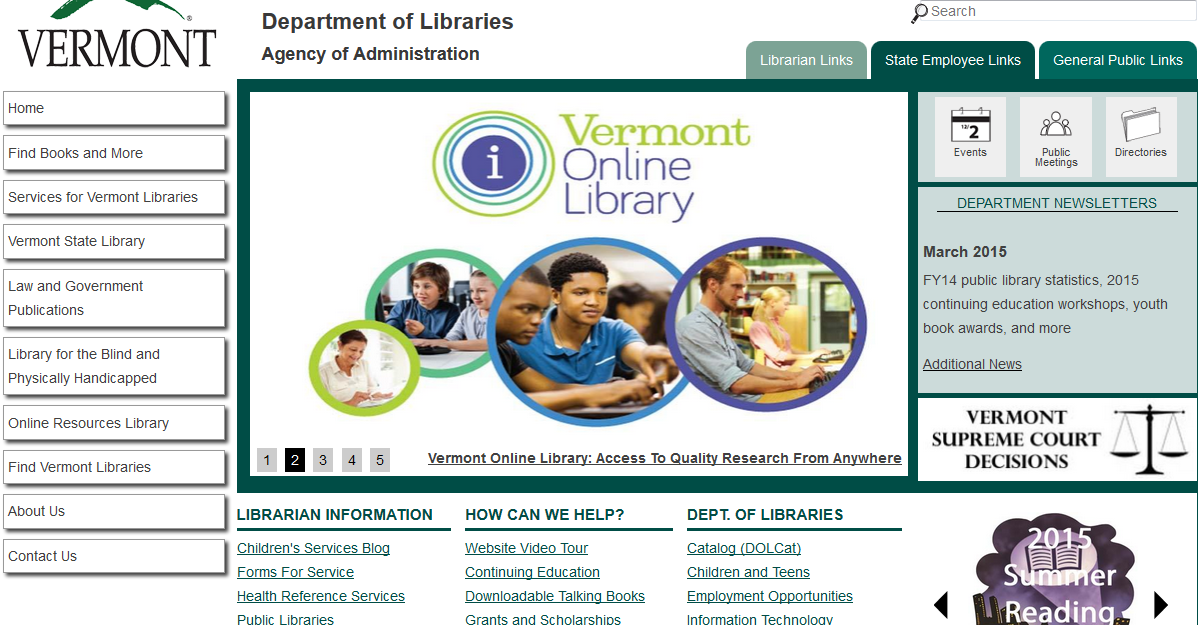 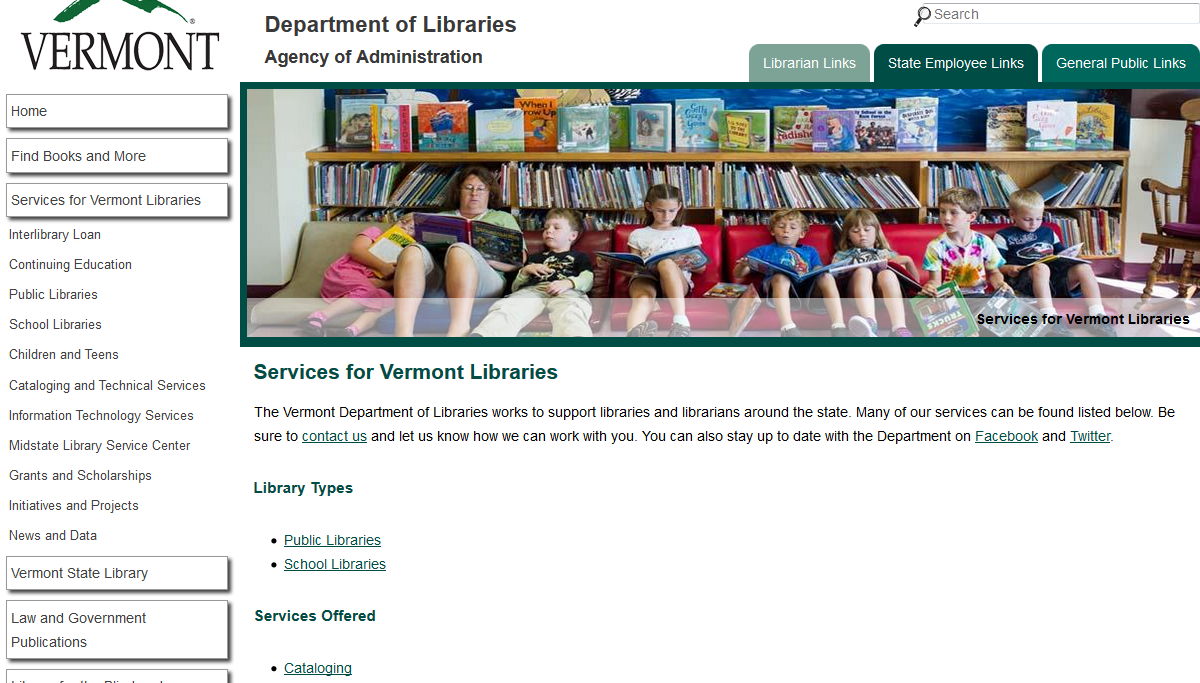 [Speaker Notes: A number of the issues I noted as things users look for can be found on the home page of the new Dept. of Libraries’ website.  (point to examples) The goal of all of these features is to decrease the use of the search bar.  Lead people easily around the website, make it easy for them to find what they’re looking for.]
Displaying Content
Don’t
Do
Long Lists	
Too many words	
Use lots of abbreviations
Too formal or too casual
“Click Here” for link title
Use bold and/or italics 
Disorganized content
Bullet Points
Get to the point quickly
Be clear on who and what
Professionally friendly
Tell users where a link goes
Choose an easy to read font
Use headings to organize a page
[Speaker Notes: These topics can also be covered in your style guide so there is a record of how content is displayed online and so everyone is aware of how things work.]
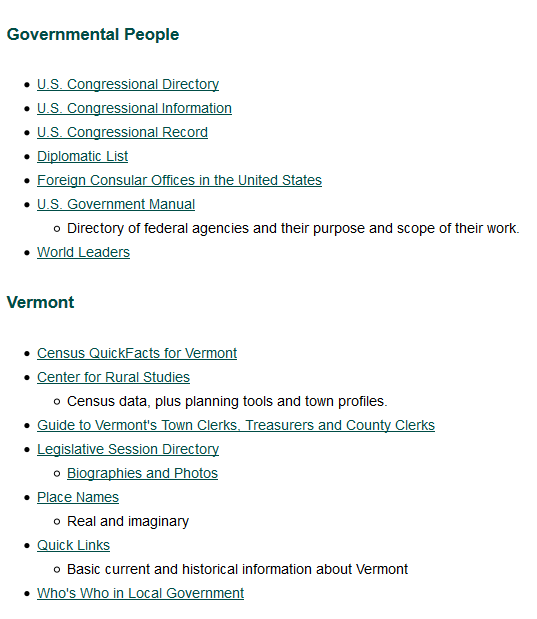 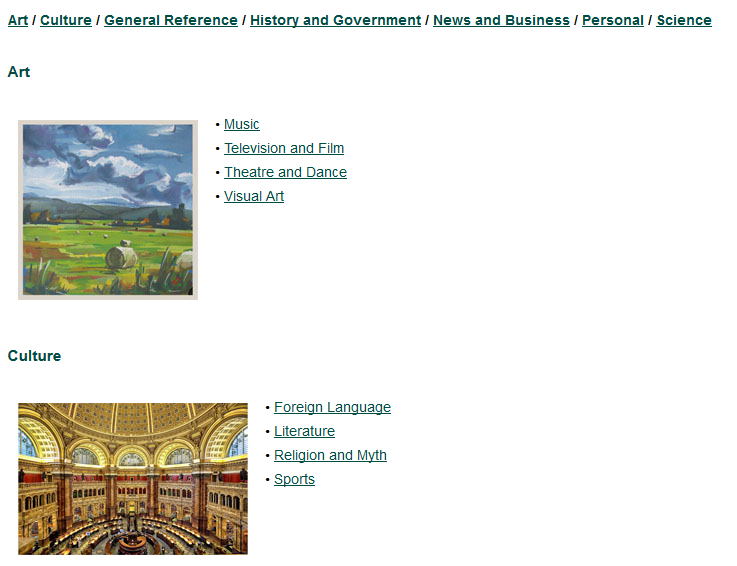 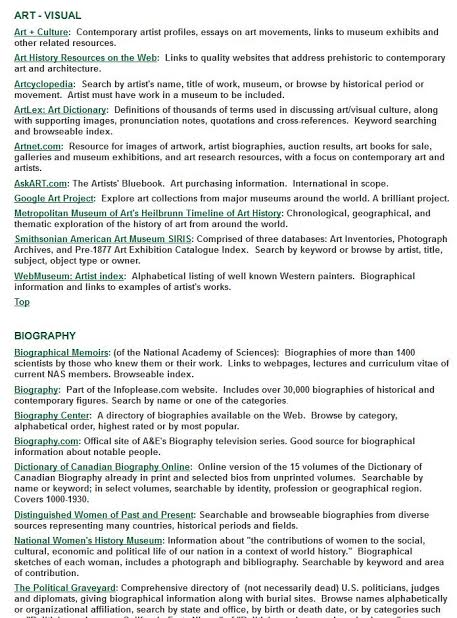 [Speaker Notes: Images of Dos & Don’ts: Image of library service list then new navigation tool; image of old reference list, then new reference list; too wordy page, show use of headers/page organization]
How Do You Know It Works?
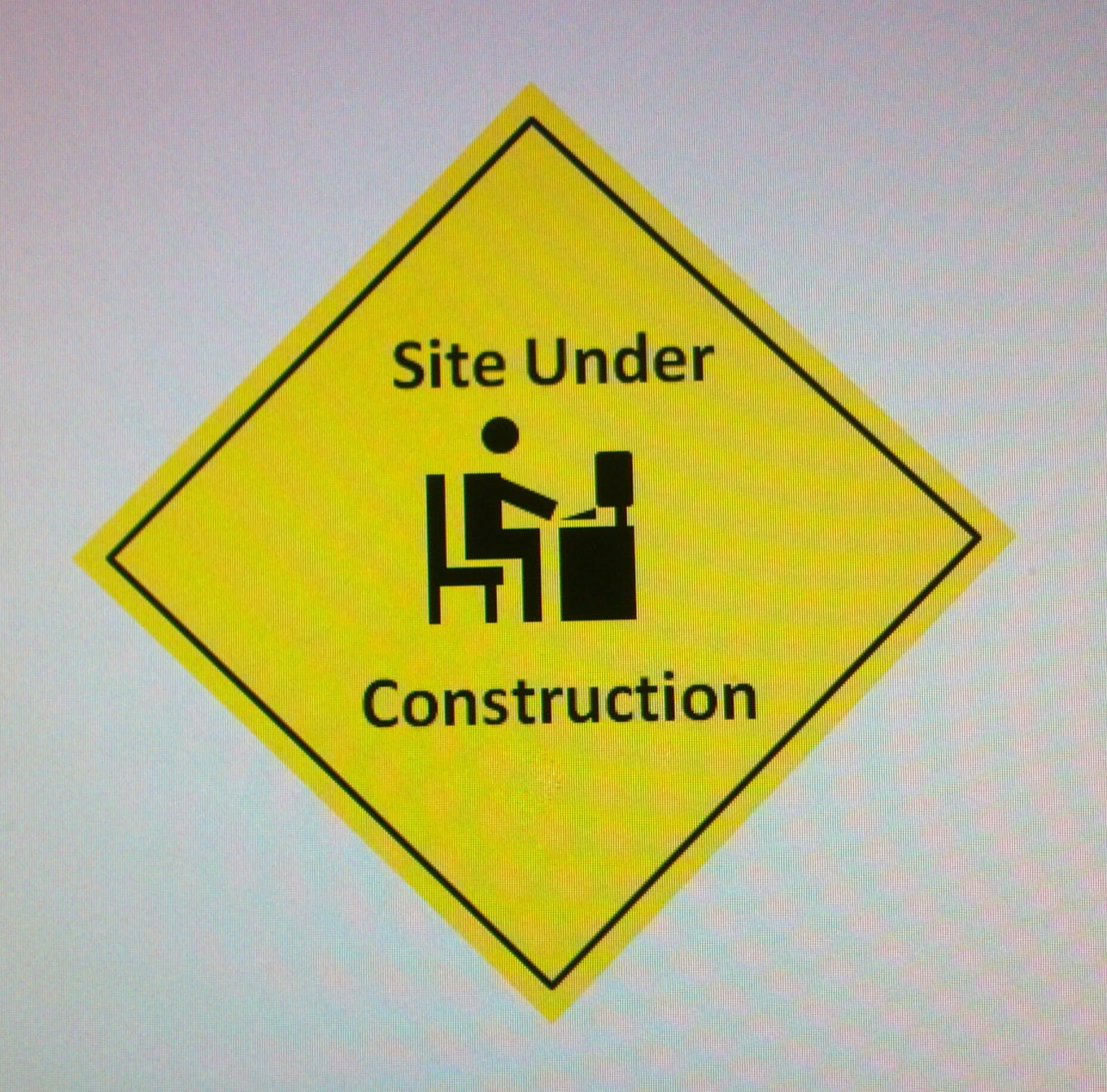 Try it out!  See what happens!
Usability Testing
Why Usability Testing?
Get you out of your bubble
Find problems
Determine user needs
Settle disputes
Confirm previous fixes
How Does It Work?
Choose your volunteers

Determine task based activities

Make clear to volunteers their role in testing

Don’t let volunteers use the search bar

Ask for suggestions
Does not need to be difficult.  Just need a computer and paper to take notes, you will learn a lot
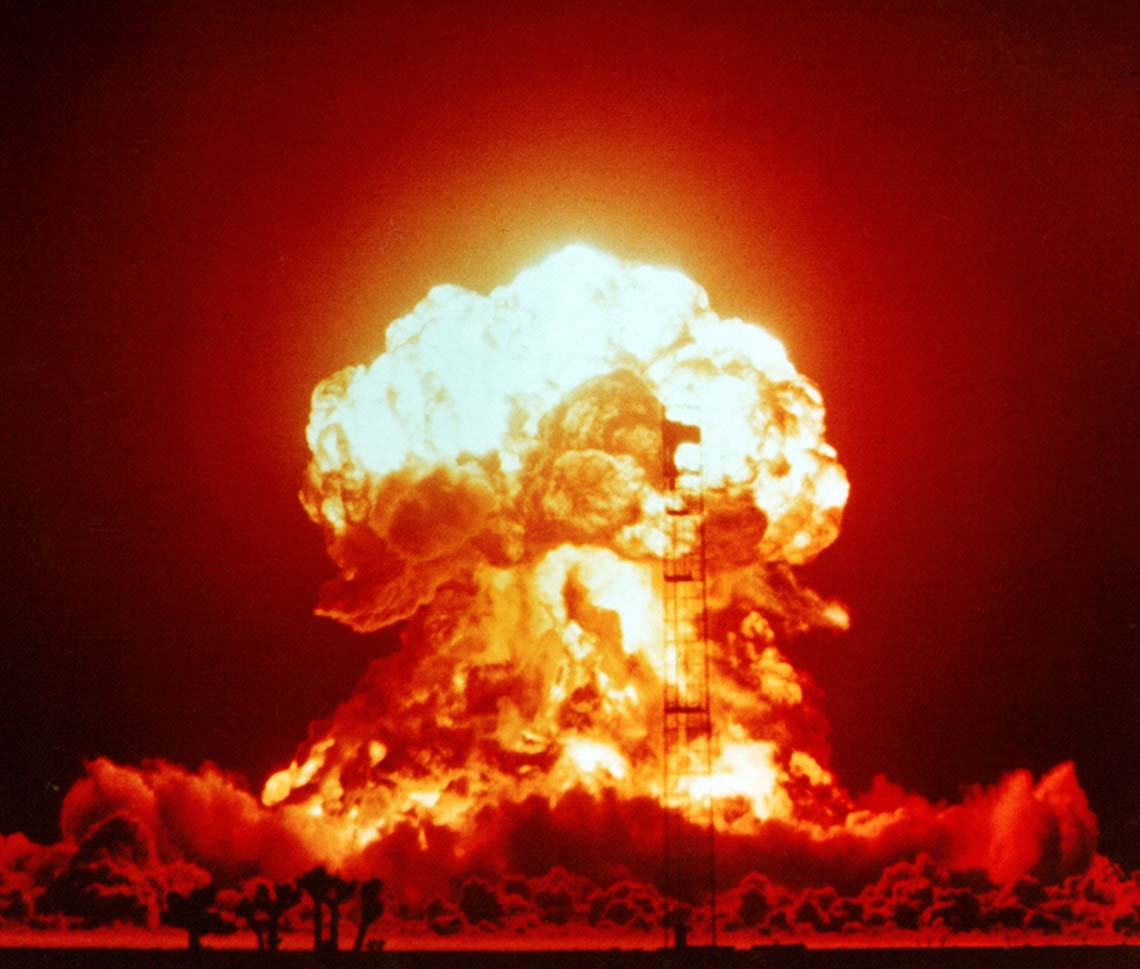 [Speaker Notes: First round of testing]
Department of Libraries’ Testing
Three rounds of testing

Written notes and screen capture recording

Written report of testing results

List of changes made

Retested problem areas
Most important thing the Department did to improve the quality of their website
Always More To Learn
Project Layout & Timeline
Policies, Procedures, & Documentation
Website Design
Usability Testing
[Speaker Notes: I’ve tried to cover a lot of ground today and there is a lot more to be said on each of these topics.  But I wanted to give a good overview and also leave time for questions.]
Time For Questions
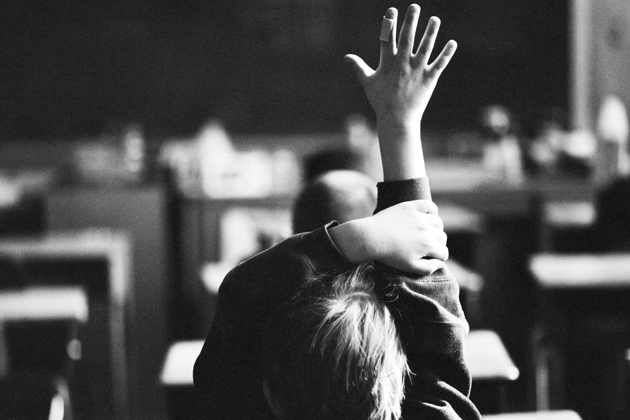